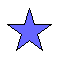 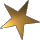 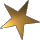 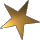 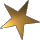 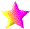 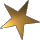 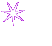 Как встречают 
Новый год
в разных странах
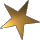 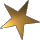 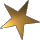 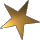 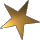 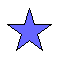 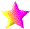 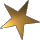 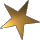 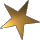 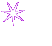 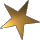 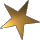 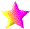 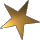 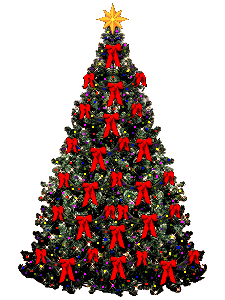 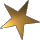 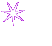 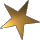 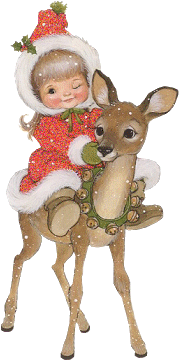 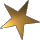 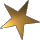 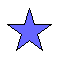 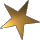 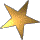 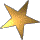 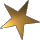 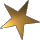 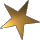 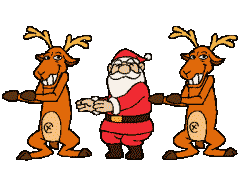 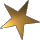 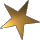 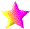 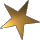 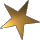 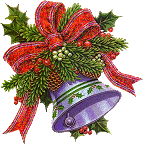 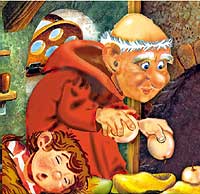 Самым первым Дедом Морозом был Святой Николай. Уходя, он оставил приютившей его бедной семье золотые яблоки в башмачке перед камином.
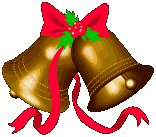 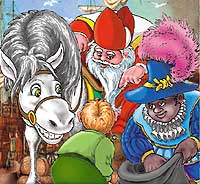 5 декабря из Испании на корабле прибывает Бельгийский Дед Мороз - Св. Николай. Он едет на коне, облаченный в митру и белую епископскую мантию. Его сопровождает слуга - мавр, который несет
 мешок с подарками и розги для шалунов.
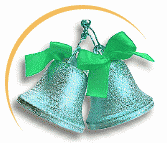 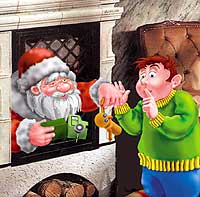 Немецкие дети, сломав какую-нибудь игрушку, складывали  обломки в камин, а вину сваливали на господина Ниманда  ("НИКТО") - прообраза Деда Мороза.
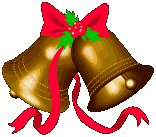 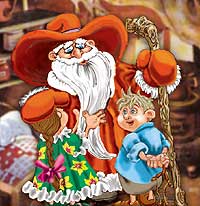 Во Франции два Деда Мороза: одного зовут  "Дед Январь" –  Пер - Ноэль, ходит с посохом и носит широкополую шляпу.
 Он приносит детям в корзине подарки. Второго зовут –Шаланд.
Этот бородатый старик носит меховую шапку и тёплый дорожный  плащ. В его корзине спрятаны розги для непослушных и ленивых детей.
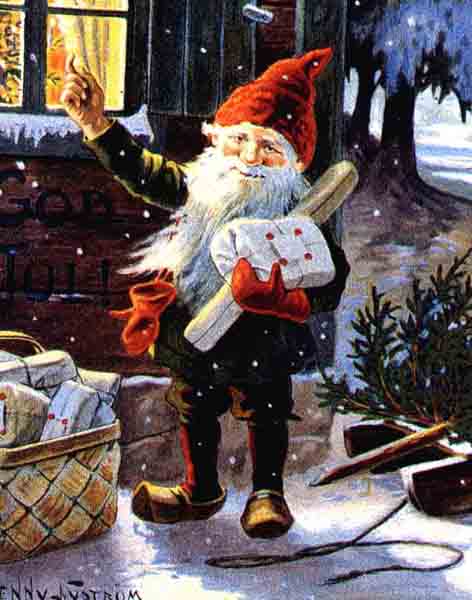 В Швеции два Деда Мороза: сутулый дед с шишковатым носом  – Юлтомтен  и  карлик
Юлниссаар. И тот и другой под Новый год ходят по домам и 
и оставляют подарки на 
подоконниках.
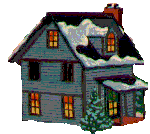 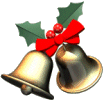 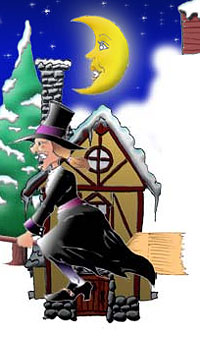 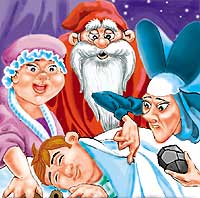 В Италии, кроме Деда Мороза - Баббо Натале, к послушным детям приходит добрая Фея Бефана.  Она прилетает через  дымоход и дарит детям подарки. Шалунам достается уголёк от злой волшебницы Бефаны.
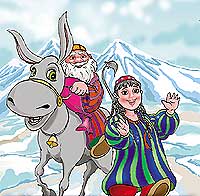 В узбекские кишлаки "снежный дедушка" - Корбобо (Дед Мороз) в полосатом халате въезжает верхом на ослике. Гостя встречает Коргыз (Снегурочка).
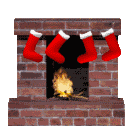 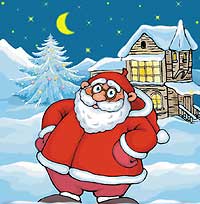 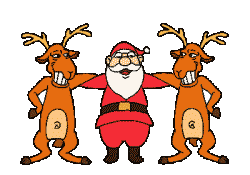 Финский Дед Мороз - Йоллупукки живет в Лапландии и с 
удовольствием отвечает на письма детей. Он носит высокую
конусообразную шапку, длинные волосы и красную одежду. Его окружают гномы в островерхих шапочках и накидках.
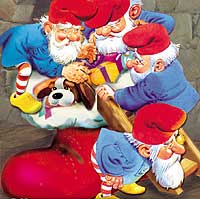 В Норвегии подарки детям делают Ниссе - симпатичные маленькие домовые. Ниссе носят вязаные колпачки и любят вкусненькое.
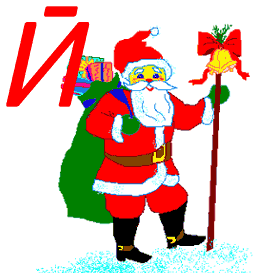 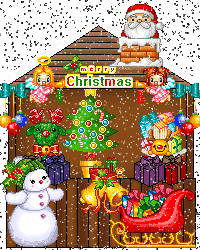 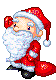 В Эстонии Деда Мороза зовут Йыулувана и он похож на своего финского родственника.
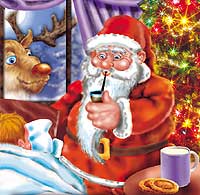 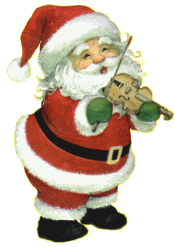 В США, Канаде, Великобритании и странах Западной Европы его зовут Санта-Клаус. Он одет в красную курточку, отороченную белым мехом и в красные шаровары. На голове – красный колпак.
Санта Клаус курит трубку, путешествует по воздуху на оленях и входит в дом через трубу. Дети оставляют ему под ёлкой молоко и печенье.
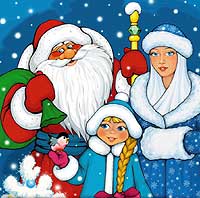 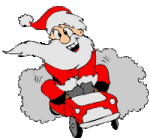 Только у российского Деда Мороза есть семья – Снегурочка.
Древние племена германцев верили, что в ели живёт дух леса, который хранит растения, зверей и птиц. Вот и старались они умилостивить этот могучий дух воздавали почести ели, принося к ней свои трофеи – дары, украшая её.
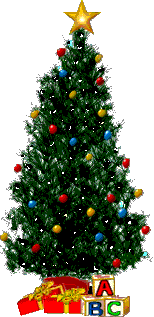 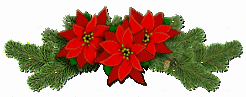 Голландцы и англичане видели в  этом 
дереве символ вечной молодости, силы.
В России новогодняя ёлка была введена Петром 1.
 Он повелел 1 января 1700 года украсить все дома еловыми
 (можжевеловыми или сосновыми) ветвями по образцам,
 выставленным в Гостином дворе.
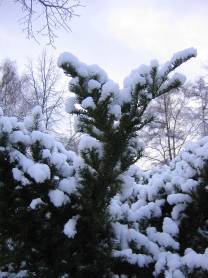 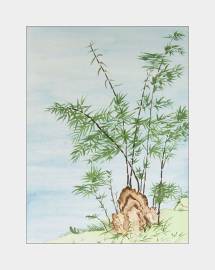 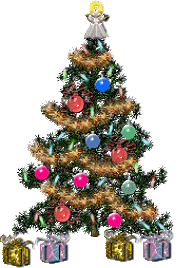 У нас – ёлка. А там, где её нет?
Во Вьетнаме её заменяют ветки персика.
В Японии к веткам сосны присоединяют
бамбук и ветки сливы.
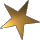 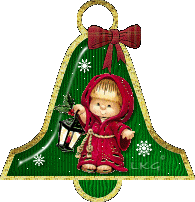 Чем же украшают ёлку ?
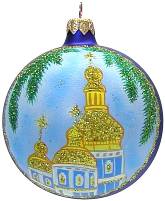 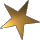 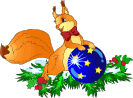 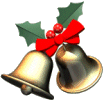 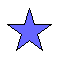 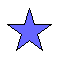 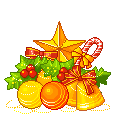 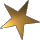 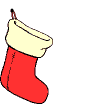 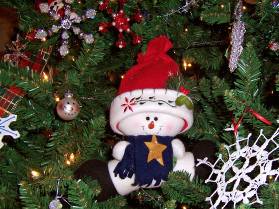 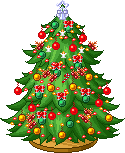 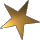 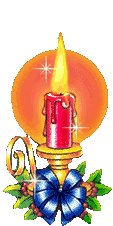 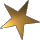 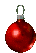 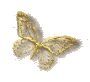 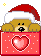 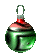 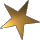 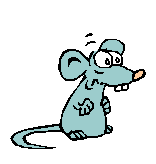 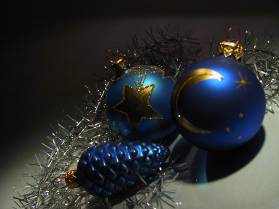 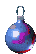 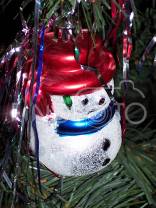 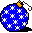 Что лишнее? Почему?
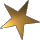 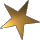 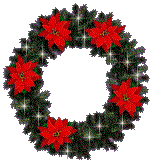 На дворе снежок идёт
Скоро праздник ….
Новый год
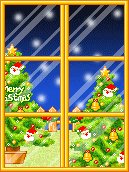 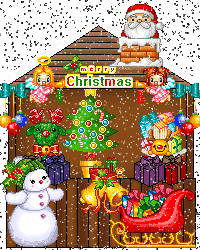 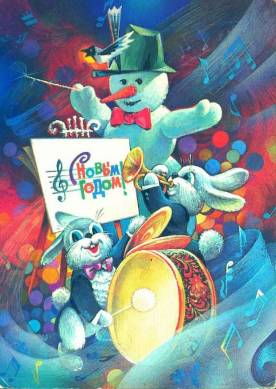 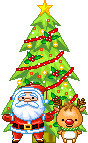 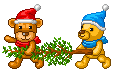 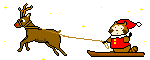 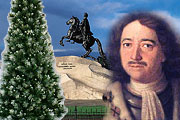 Игра «А верите ли вы … ?»
А верите ли вы, что в России Новый год 
раньше отмечали 1 сентября?
Да, с 1700 года Пётр 1 издал указ праздновать именно в зимние месяцы.
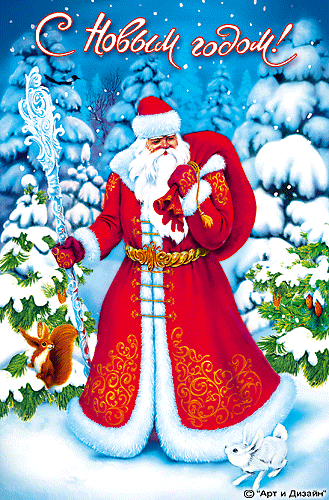 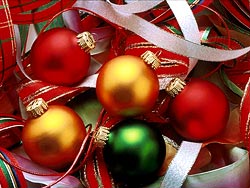 2. А верите ли вы, что в Японии Новый год
    наступает 1 января?
Да.
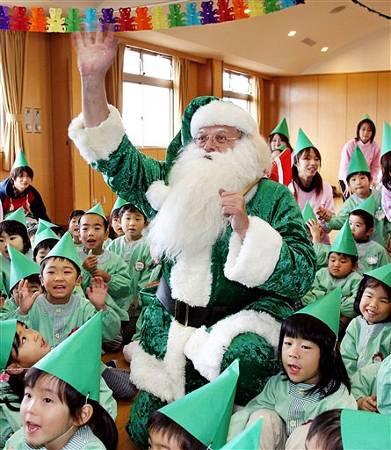 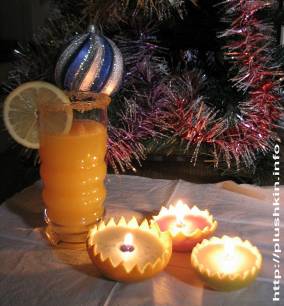 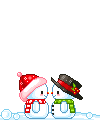 3. А верите ли вы, что в Панаме с последним  ударом часов улицы оглашаются звоном  колоколов, сирен машин, криками, стуками?
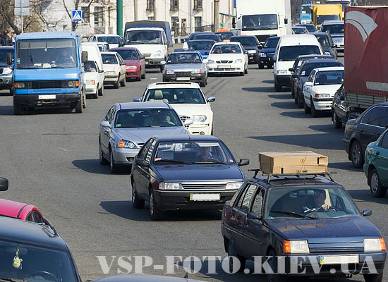 Да, все стараются
наделать побольше
шума, задобрить
Новый год.
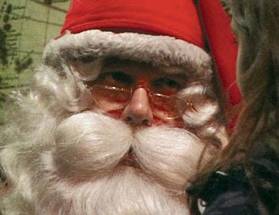 4. Верите ли вы, что в Монголии в Новый год  принято поливать друг друга компотом из  яблок?
Нет.
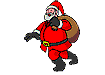 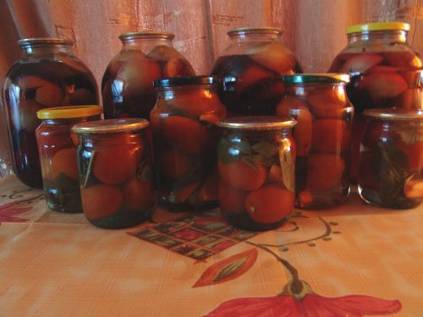 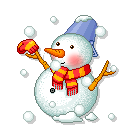 5. А верите ли вы, что в Греции с ударом 
часов все бегут купаться в море?
Нет.
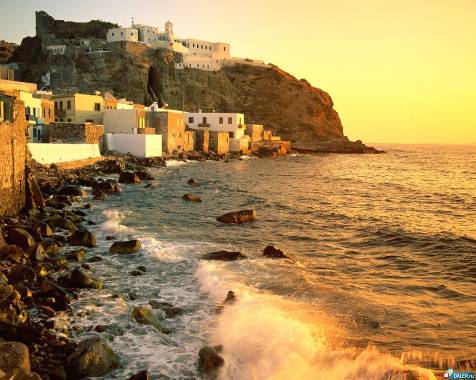 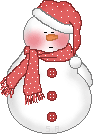 6. Верите ли вы, что в Швеции в Новый год
бьют о двери домов старую посуду. Чем больше
черепков, тем больше счастья?
Да.
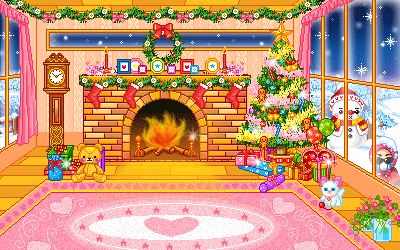 7. Верите ли вы, что в Австралии в Новый год принято мазать друг друга вареньем?
Нет.
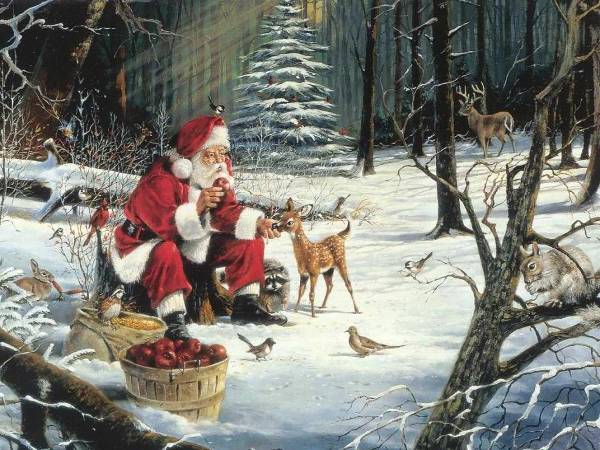 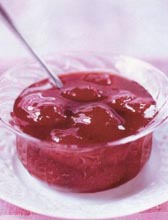 8. А верите ли вы, что в Венгрии вместо
ёлки украшают яблони?
Нет.
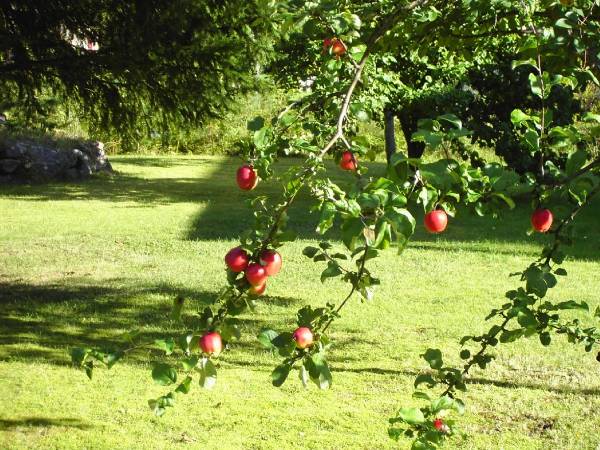 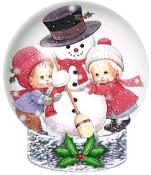 9. А верите ли вы, что дети в Тунисе не 
отмечают Новый год, они спят?
Нет.
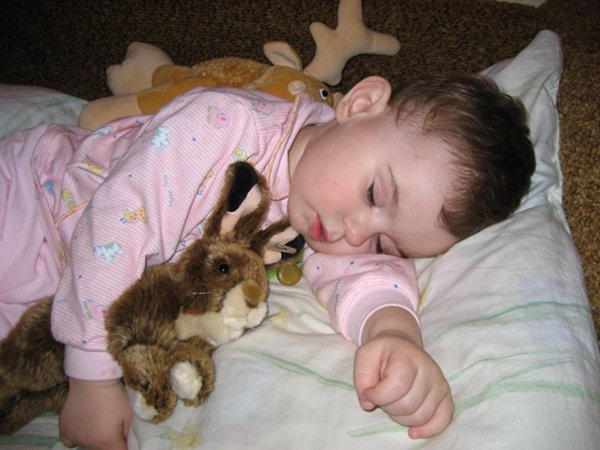 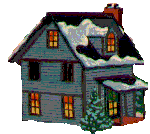 10. А верите ли вы, что на Кубе в полночь
каждый с ударом часов должен съесть по 
виноградинке, а после полуночи вылить всю воду из посуды?
Да.
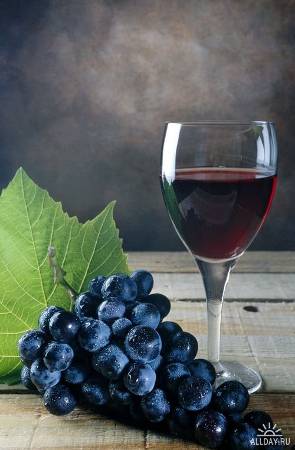 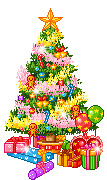 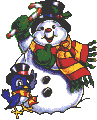 11. А верите ли вы, что первая новогодняя 
открытка появилась в Лондоне?
Да, её отправил в 1843 году по почте
Генри Коул.
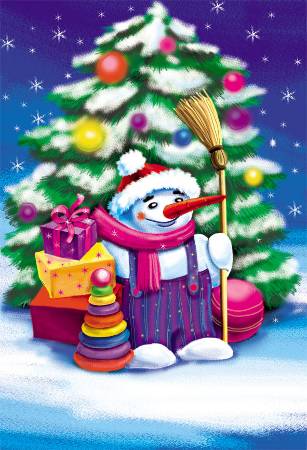 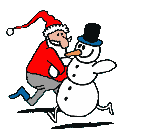 12. А верите ли вы, что американские дети 
вешают на ёлку свои дневники с оценками. И Санта Клаус должен посмотреть дневник и  наградить детей подарками за хорошую учёбу.
Нет.
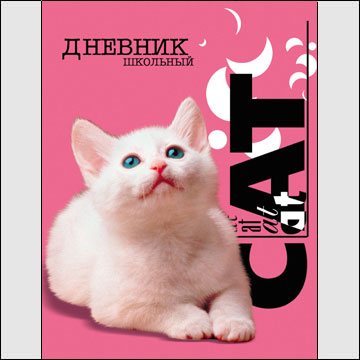 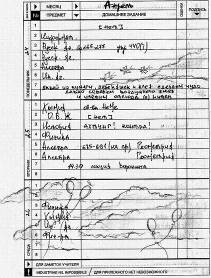 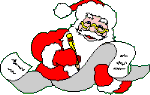 13. А верите ли вы, что на новогодних столах у венгров не бывает гусей, уток , кур?
Да, они считают, что если
съешь птицу, то может улететь
счастье.
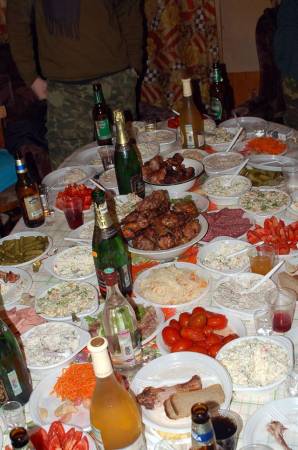 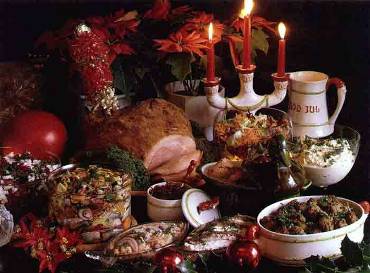 14. А верите ли вы, что в Гвинее в первую Новогоднюю ночь принято водить по улицам 
слонов?
Да.
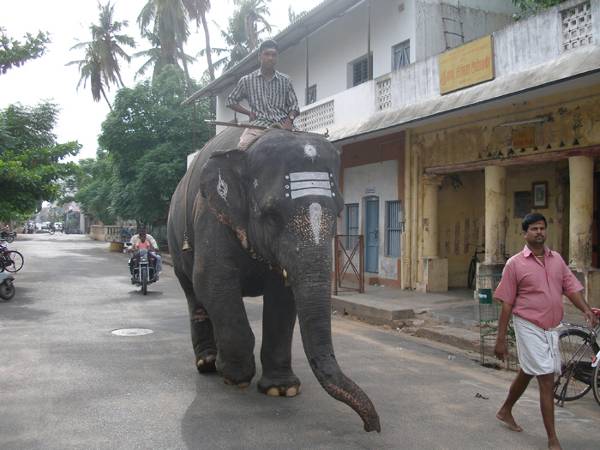 15. А верите ли вы, что во на Кубе есть такая традиция перед Новым годом наполнять всю посуду водой, а с наступлением праздника –
 выливать её из окон?
Да.
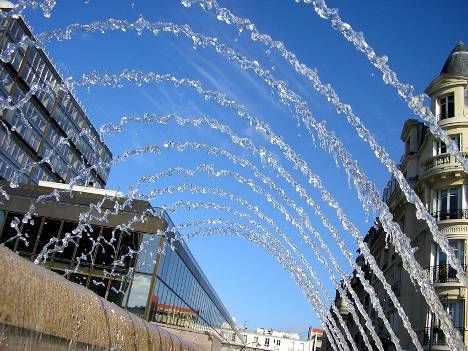 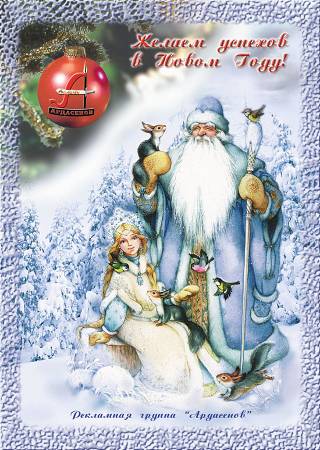